ВЛАДИМИРСКИЙ ОБЛАСТНОЙ МУЗЫКАЛЬНЫЙ КОЛЛЕДЖ   им. А.П.БОРОДИНАПрезентация к профориентации по теме «Ознакомление учащихся 9 классов с необходимой информацией об учебном учреждении»
Автор материала:
Уварова Елена Юрьевна 
Учитель высшей категории
МБОУ СОШ № I 
г. Лакинск Собинский район
 Владимирской области
 
                                                   г. Лакинск 2017 г
ВЛАДИМИРСКИЙ ОБЛАСТНОЙ МУЗЫКАЛЬНЫЙ КОЛЛЕДЖ   им. А.П.БОРОДИНА
600015, г. Владимир, 
ул. Диктора Левитана, д. 4.
Тел/факс (4922) 54-27-35
Сайт: http://vomk.info
Осуществляется прием учащихсяпо специальностям
ИНСТРУМЕНТАЛЬНОЕ ИСПОЛНИТЕЛЬСТВО (по видам инструментов):
ФОРТЕПИАНО
ОРКЕСТРОВЫЕ СТРУННЫЕ ИНСТРУМЕНТЫ
ОРКЕСТРОВЫЕ ДУХОВЫЕ И УДАРНЫЕ ИНСТРУМЕНТЫ 
ИНСТРУМЕНТЫ НАРОДНОГО ОРКЕСТРА
ВОКАЛЬНОЕ ИСКУССТВО
ХОРОВОЕ ДИРИЖИРОВАНИЕ
МУЗЫКАЛЬНОЕ ИСКУССТВО ЭСТРАДЫ (по видам):
ИНСТРУМЕНТЫ ЭСТРАДНОГО ОРКЕСТРА
ЭСТРАДНОЕ ПЕНИЕ
ТЕОРИЯ МУЗЫКИ
СОЛЬНОЕ И ХОРОВОЕ НАРОДНОЕ ПЕНИЕ
ДЛЯ ПОСТУПЛЕНИЯ В КОЛЛЕДЖ ТРЕБУЮТСЯ    ДОКУМЕНТЫ:
1.     ЗАЯВЛЕНИЕ заполняется бланк ВОМК
2.     ДОКУМЕНТ ОБ ОБЩЕМ ОБРАЗОВАНИИ
3.     ДОКУМЕНТ О МУЗЫКАЛЬНОМ ОБРАЗОВАНИИ
4.     МЕДИЦИНСКАЯ СПРАВКА   ОТ ВРАЧА-ФОНИАТРА для специальностей «Вокальное искусство», «Эстрадное пение»
5.     6 ФОТОГРАФИЙ    3 х 4
6.     ПАСПОРТ ( + 2 ксерокопии)   или СВИДЕТЕЛЬСТВО О РОЖДЕНИИ ,СТРАХОВОЕ СВИДЕТЕЛЬСТВО ПЕНСИОННОГО ФОНДА                                                                
7.     ПРИПИСНОЕ СВИДЕТЕЛЬСТВО   -   ДЛЯ ЮНОШЕЙ
8.     ДРУГИЕ ДОКУМЕНТЫ НА ЛЬГОТЫ ПО ЗАКОНОДАТЕЛЬСТВУ РФ
ТВОРЧЕСКИЕ ВСТУПИТЕЛЬНЫЕ ИСПЫТАНИЯ:
СПЕЦИАЛЬНОСТЬ (исполнение сольной программы) -экзамен
СОЛЬФЕДЖИО    (письменно и устно) - экзамен
ФОРТЕПИАНО – экзамен для специальностей 
   «Хоровое дирижирование», «Теория музыки»; 
    для остальных специальностей – зачёт.
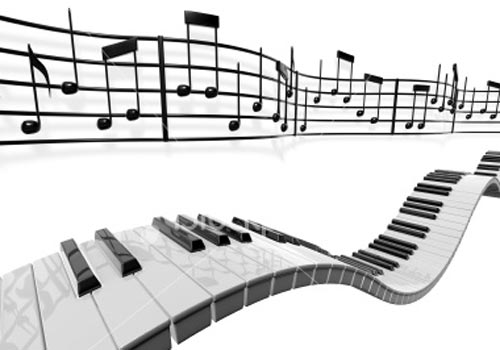 Иногородним предоставляется общежитие.
 Срок обучения в колледже 3 года 10 месяцев.
Источник
Владимирский областной музыкальный  колледж им. А.П.Бородина
www.vomk.info
vomu@rambler.ru
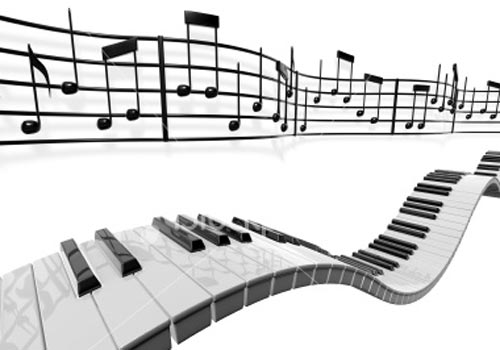